Anatomy And Embryology Of Female Reproductive Tract
Dr. Sobia Nawaz 
Associate Professor
 Obs & Gyn.
 HFH unit 1, RMU
SEQUENCE OF LGIS
Learning Objectives
Anatomy and embryology of female reproductive tract (Core concept=70%)
Related Physiology (Horizontal Integration-15%)
Related clinical/congenital abnormalities (Vertical integration- 10%)
Research article/ related to topic (3%)
Ethics (2%)
Learning resources
Professor Umar Model of  Integrated Lecture
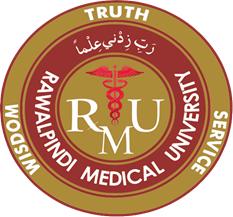 4
Motto                   Vision; The Dream/Tomorrow
To impart evidence based research oriented medical education
To provide best possible patient care
To inculcate the values of mutual respect and ethical practice of medicine
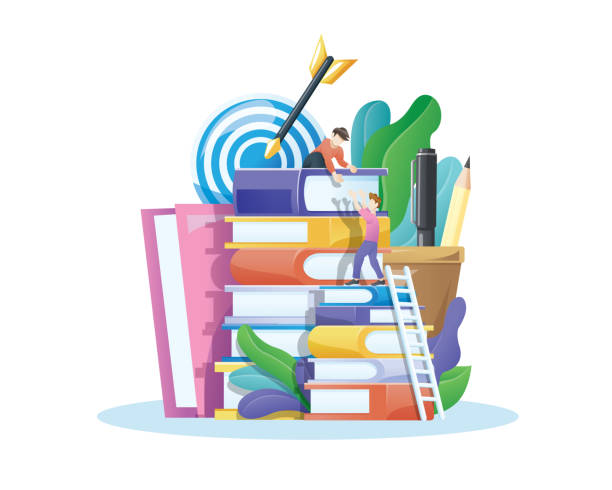 LEARNING OBJECTIVES

At the end of the lecture, students will be able to 
Describe the female pelvis structures
List the fetal skull components
Describe the fetal skull  and pelvic parameters. 
Explain clinical importance of normal pelvic diameters
List the congenital abnormalities of females pevis
Appreciate term Beneficence  (Bioethics)
Correlate and build core knowledge  on the basis of latest research
CORE CONCEPT
Indifferent Stage
In the first stage of gonadal development; impossible to distinguish between the male and female gonad. So its the indifferent stage.
The gonads begin as genital ridges – a pair of longitudinal ridges derived from intermediate mesoderm and overlying epithelium; no germ cells initially
In the 4th week, germ cells begin to migrate from the endoderm lining of the yolk sac to the genital ridges, via the dorsal mesentary of the hindgut; reach the genital ridges in 6th week.
The epithelium of the genital ridges proliferates and penetrates the intermediate mesoderm to form the primitive sex cords. The combination of germ cells and primitive sex cords forms the indifferent gonad – from which development into the testes or ovaries can occur.
Internal Genitalia
Male
Testosterone (produced by the Leydig cells), the mesonephric ducts develop to form the primary male genital ducts;  the efferent ductules, epididymis, vas deferens and seminal vesicles.
The paramesonephricducts  degenerate in the presence of AMH produced by sertoli cells in the testes. Its developmental remnant is the appendix testis; a tissue located at the upper pole of each testicle, has no physiological function.
Clinical Relevance: Bicornuate Uterus
 incomplete fusion of the paramesonephric ducts.
The Internal Genitalia
In the first weeks of urogenital development, all embryos have two pairs of ducts,  ending at the cloaca. These are the:

Mesonephric (Wolffian) ducts
Paramesonephric (Mullerian) ducts
Female

No Leydig cells so no testosterone. So the 
Mesonephricducts degenerate,vestigial 
remnant – Gartner’s duct

No anti-Mullerian 
hormone paramesonephric Ducts
The ducts can be have 
three parts:

Cranial – becomes the Fallopian tubes
Horizontal – becomes the Fallopian tubes
Caudal – fuses to form the uterus, cervix 
and upper 1/3 of the vagina.
The lower 2/3 of the vagina is formed 
by sinovaginal bulbs (derived from the 
pelvic part of the urogenital sinus).
External Genitalia
Indifferent Stage
Begins in the third week. Mesenchymal cells from the primitive streak migrate to the cloacal membrane to form a pair of cloacal folds.
Cranially, these folds fuse to form the genital tubercle. Caudally, they divide into the urethral folds (anterior) and anal folds (posterior).
Genital swellings ; the urethral folds.
External Genitalia contd..
Oestrogens : external genital development
The genital tubercle only elongates slightly to form the clitoris.
The urethral folds and genital swellings do not fuse, but instead form the labia minora and labia majora respectively.
The urogenital groove therefore remains open, forming the vestibule into which the urethra and vagina open

Descent of the Gonads
      While the gonads arise in the upper lumbar region, they are each tethered to the scrotum or labia by the gubernaculum – a ligamentous structure formed from mesenchyme.
External Genitalia contd..
Testes
As the fetus grows, the testes become more caudal
Pass through the inguinal canal at 28th week, reach the scrotum by the 33rd week. During their descent, the testes retain their original blood supply, with the testicular arteries
The scrotal ligament is the adult remnant of the gubernaculum.
Ovaries
Initially migrate caudally in a similar fashion to the testes from their origin on the posterior abdominal wall. However they do not travel as far, reaching their final position just within the true pelvis.
The gubernaculum becomes ovarian ligament and round ligament of the uterus.
External Genitalia contd..
In a female embryo, the XX sex chromosomes are present. As there is no Y chromosome, there is no SRY gene to influence development; the primitive sex cords degenerate & do not form the testis cords
Instead, the epithelium of the gonad ; proliferate, producing cortical cords
In the third month, these cords break up into clusters, surrounding each oogonium (germ cell) with a layer of epithelial follicular cells; primordial follicle
Overview
The Female bony pelvis is divided into:
False pelvis: above the pelvic brim and has no obstetric importance.

True pelvis: below the pelvic brim and related to the child -birth.
Female Reproductive Organs
Nerve Supply
Horizontal integration
Congenital Anamolies
Vertical integration
Robert’s pelvis  
Ala of both sides are absent and sacrum is fused with innominate bones sacrum is arrested to grow
Naegel’s pelvis
Arrested development of one of ala of sacrum
Osteomalatic
Soft bones due to calcium and vit D deficiency
Rachitic 
Sacrum is flat and tilted backwards
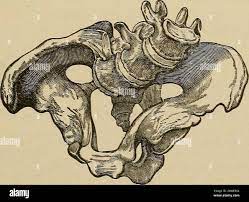 Vertical integration
Beneficence
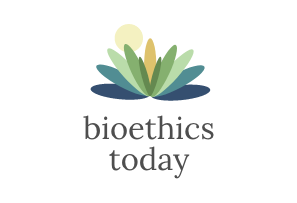 The principle of beneficence is the obligation of physician to act for the benefit of the patient and supports a number of moral rules to protect and defend the right of others, prevent harm, remove conditions that will cause harm, help persons with disabilities, and rescue persons in danger. It is worth emphasizing that, the language here is one of positive requirements. The principle calls for not just avoiding harm, but also to benefit patients and to promote their welfare.
Learning Resources
Gynecology by ten teachers. Ash Monga. 19th ed 
Cunha GR, Robboy SJ, Kurita T, et al. Development of the human female reproductive tract. Differentiation. 2018;103:46-65. doi:10.1016/j.diff.2018.09.001
https://youtu.be/eKuO_526YCc?t=26
https://youtu.be/qyGbnliqqIY?t=56
https://www.acog.org/clinical/clinical-guidance/committee-opinion/articles/2007/12/ethical-decision-making-in-obstetrics-and-gynecology
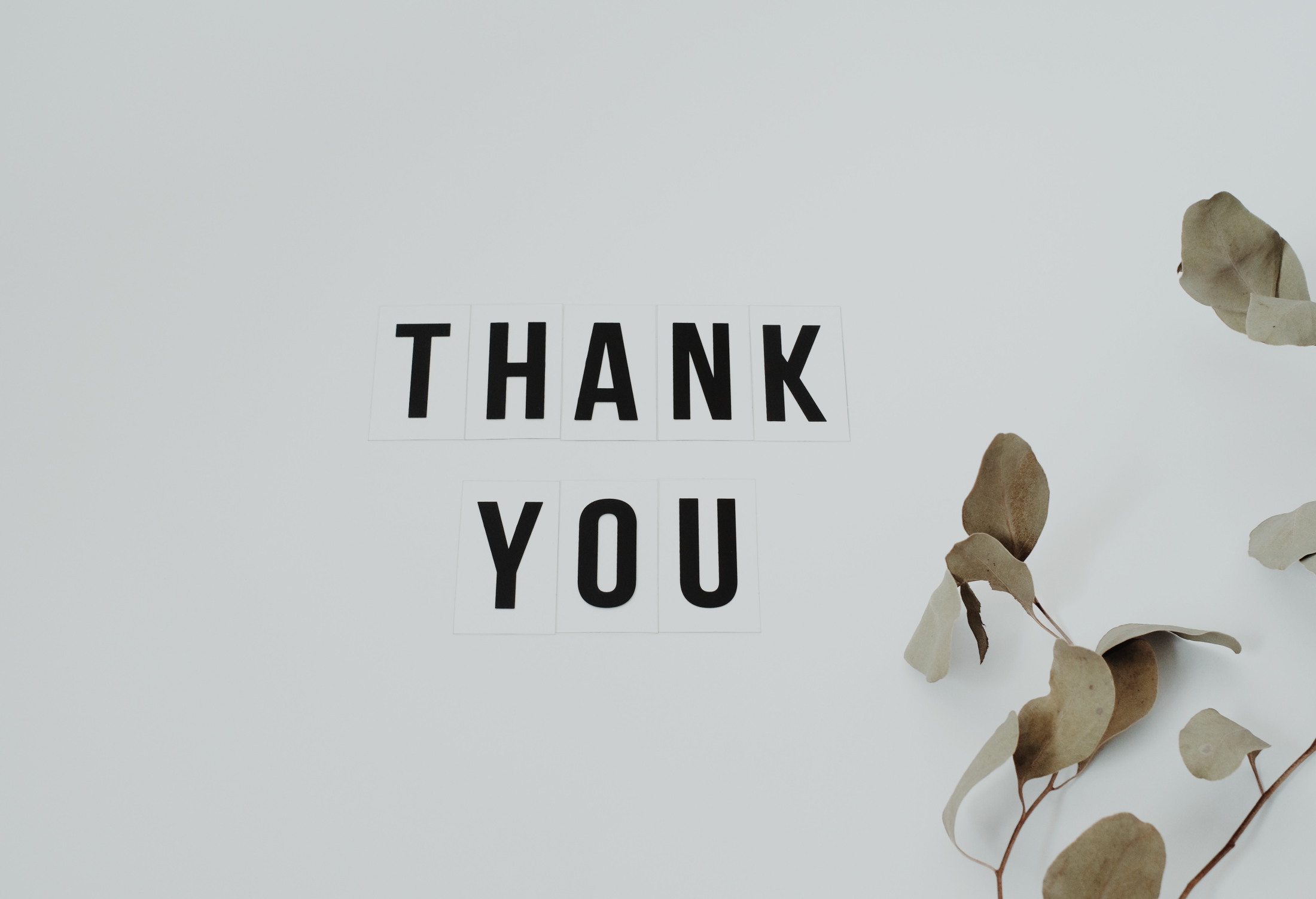